取組アイデア概要説明書
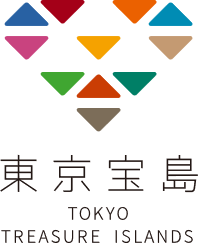 取組アイデア名（取組事業者名）：～～（～～）
＜背景・課題意識及び目的＞
例： 
 ～～（東京島しょ部11島）には、～～～～～～～～～～～～～という潜在能力がある。
 しかし、～～～～～～～～という課題がある。
 そこで本取組アイデアにおいて、～～を実施することにより、目的である～～～～～～～を実現する。
＜取組アイデアが実現する目的と目標＞
【目的】：
取組アイデアの実行することで、どんな目的を将来的に達成したいのかを記載してください
【目標】：
取組アイデアの実行することで、今年度末までに達成すべき目標を記載してください
＜令和５年度の取組方針＞
令和4年度に実施する取組アイデアについて、ブランドコンセプトを体現するための取り組み方針を記載してください。
＜令和５年度実施内容＞
令和4年度実施内容について具体的内容を簡潔に記載してください。
注：本概要説明書は、東京宝島ホームページ等に掲載される可能性がありますので、公表を前提に作成してください。　　　　　　　　　　　　　　　　　　　　　　　　　　　　　　　　　　　　　　　　　　　　　　　　　　　　
注：取組アイデアの概要が本概要説明書（一枚）で分かるように作成してください。　　　　　　　　　　　　　　　　　　　　　　　　　　　　青字の記入要領は、提出時に削除してください。